GeoDRAW: Derisking Geological Disposal of Radioactive Waste in the UK
GeoSafe: Towards Safe Geological Disposal of 
Radioactive Waste in Low-Strength Sedimentary Rocks
Robert Zimmerman
Imperial College London

NWS-RSO Annual Conference
Bristol, UK
16th January 2025
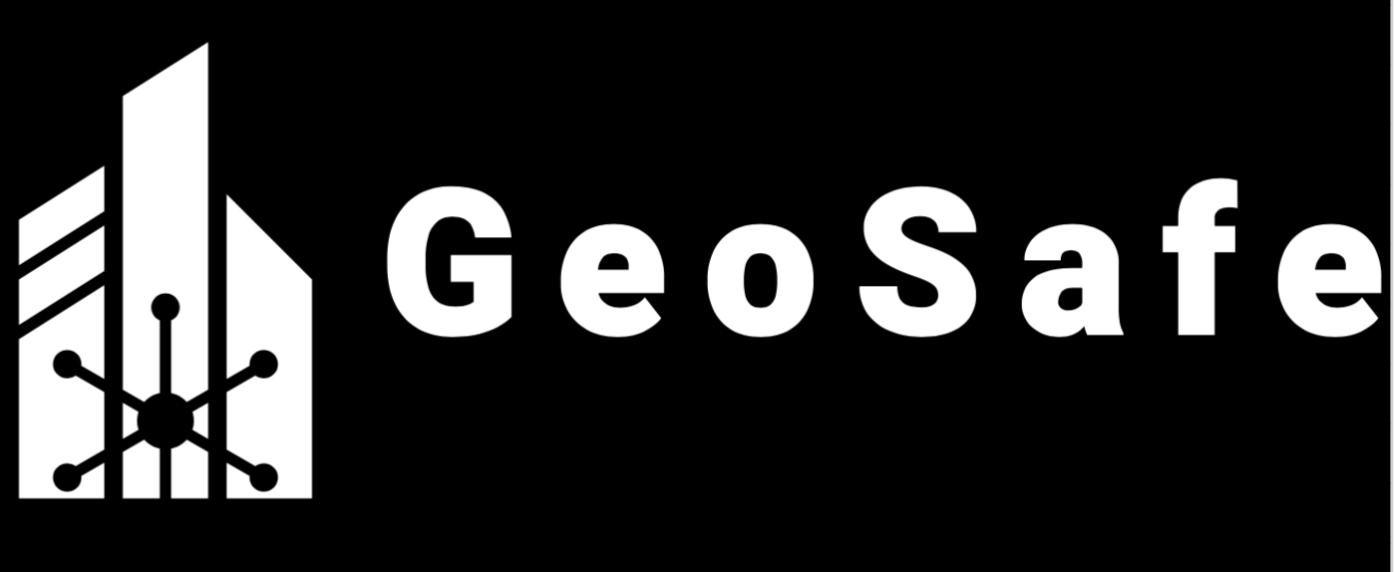 1
GeoDRAW Overview
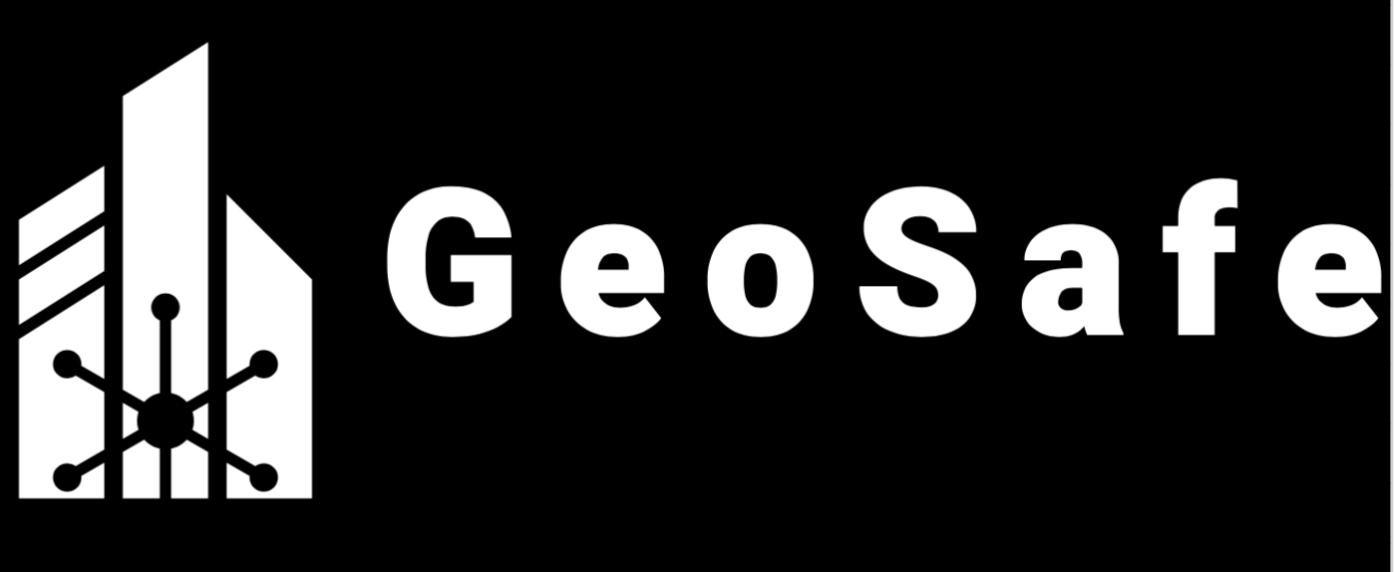 Derisking Geological Disposal of Radioactive Waste
The aim of this programme is to undertake fundamental research that will advance our understanding of the potential effects that the introduction of a Geological Disposal Facility (GDF) for radioactive waste might have on lower strength sedimentary host rock. This includes detailed conceptualisation of the geology and groundwater.
Budget: Total budget for this investment is £4 million, co-funded by the Natural Environment Research Council and Nuclear Waste Services (£2 million each). 
Duration: This is a single programme running from 2023 to 2027. There will be one funding round. 
Partners involved: Natural Environment Research Council (NERC), Nuclear Waste Services (NWS).
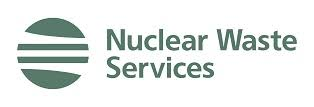 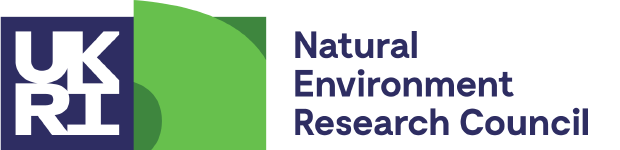 2
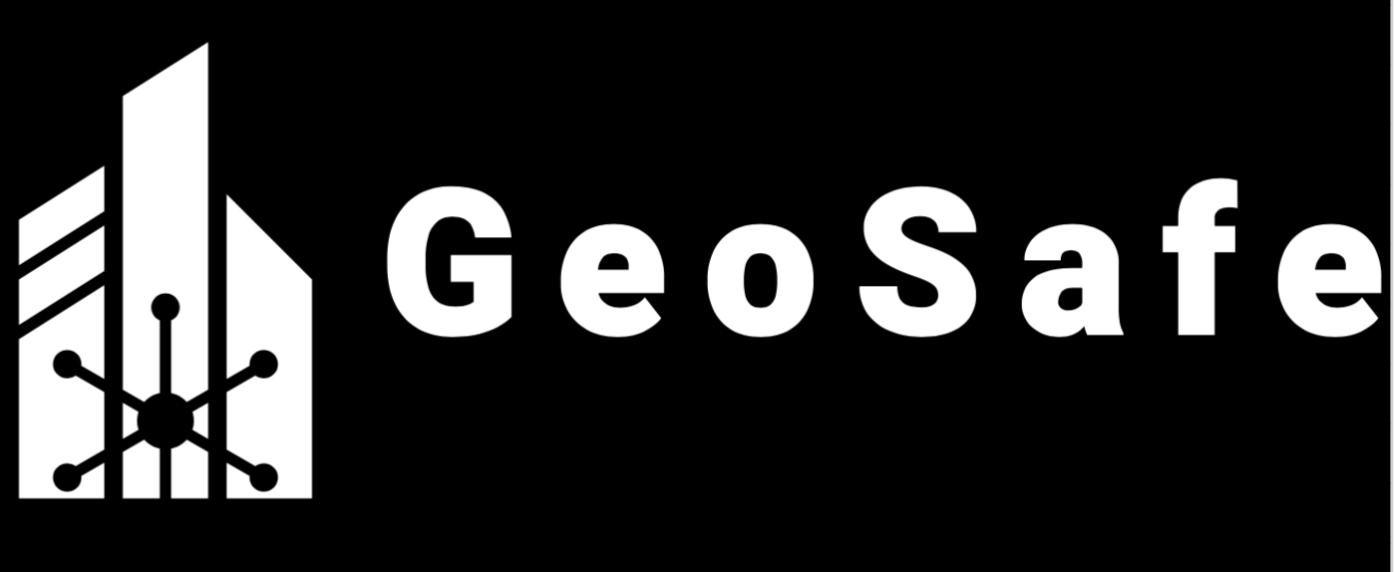 GeoSafe Timeline
22 November 2022: Funding call announced by NERC
19 January 2023: Networking event and programme (NERC/NWS/EA)
23 March 2023: Deadline for submission of proposals
06 June 2023: Interview with NERC/NWS/external panel
01 August 2023: Second interview with NERC/NWS panel
20 September 2023: Announcement of award to GeoSafe consortium
01 October 2023: Official start of project
20 November 2023: Kickoff meeting with funders 
26-27 March 2024: First Plenary Meeting, BGS Keyworth
17-18 September 2024: Second Plenary Meeting, Imperial College
3
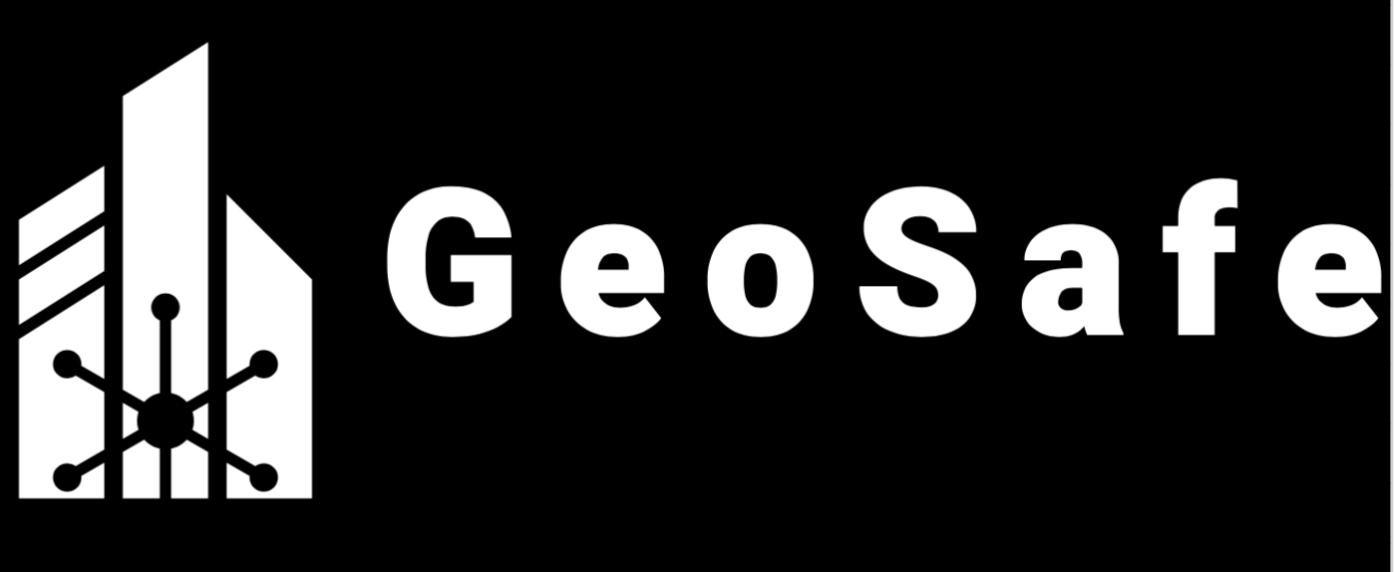 Management Structure
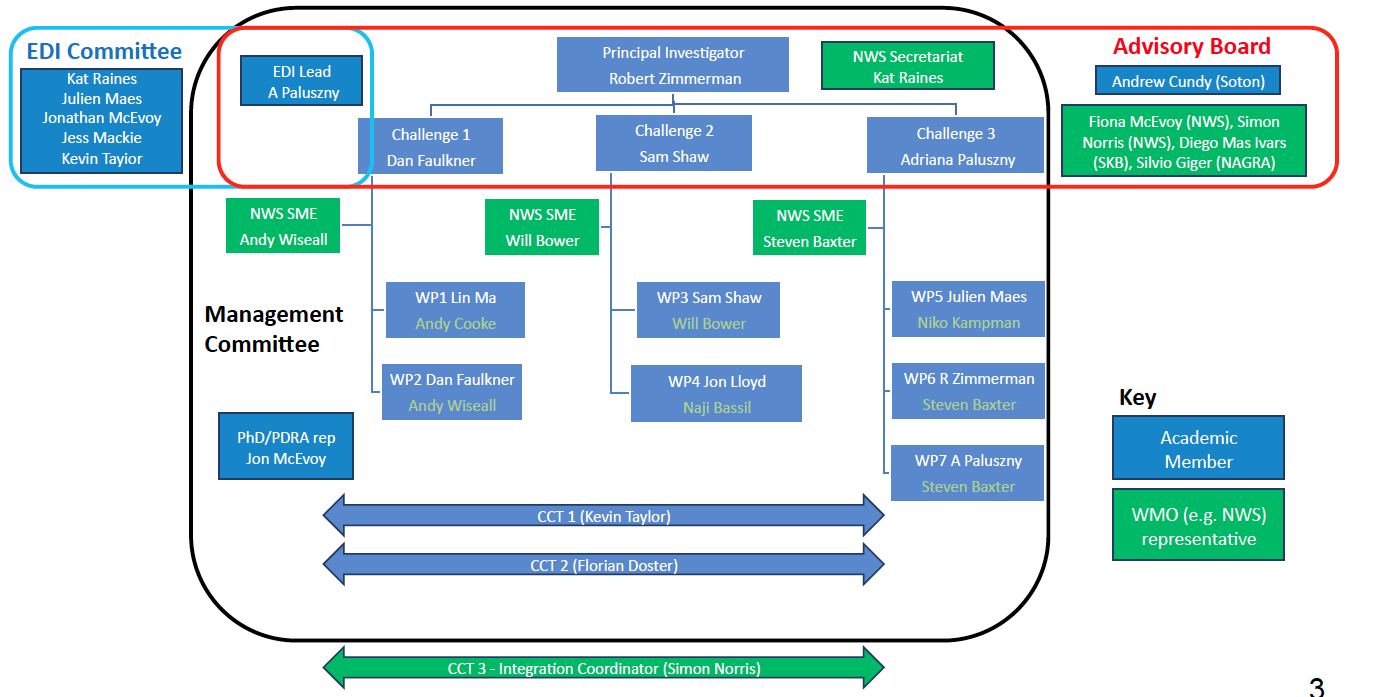 4
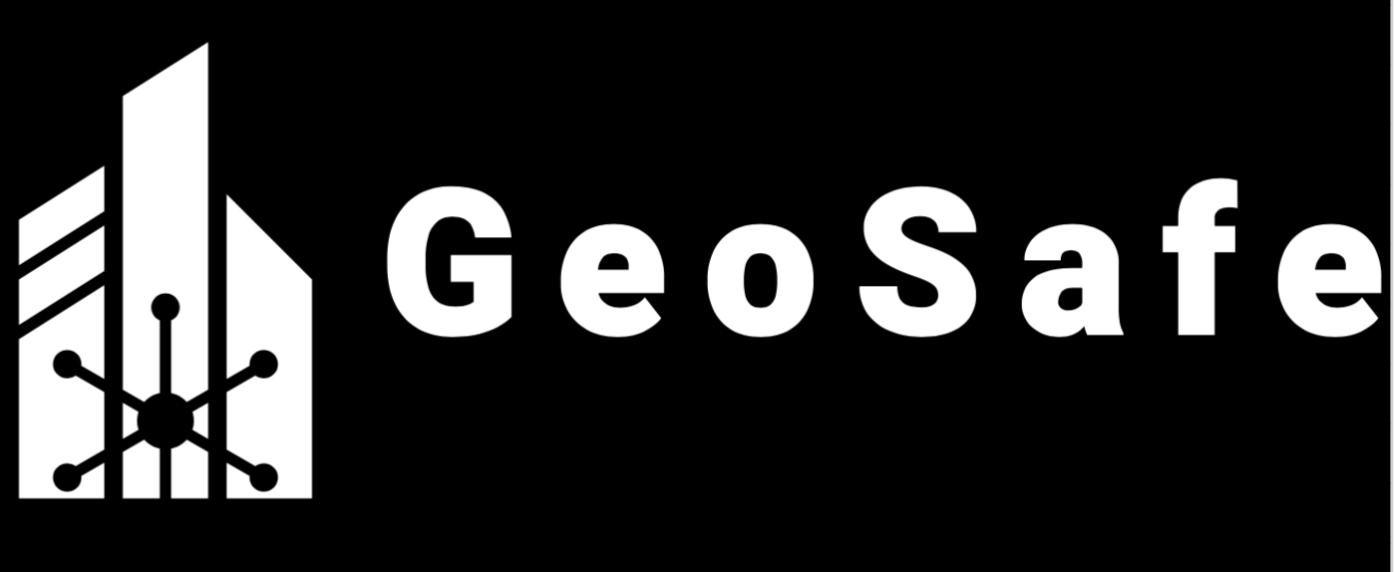 Scientific Structure
Challenge 1: Geological Isolation
WP 1: Multi-scale (Å-scale to metre-scale) and multi-dimensional (2D and 3D) characterisation of LSSR heterogeneity (Ma)
WP 2: Characterisation and evolution of critical flow paths (Faulkner)
Challenge 2: Contaminant Pathways
WP 3: Geochemical Controls on Radionuclide Transport and Fate in Heterogeneous LSSR – from Atomic to Macro-scale (Shaw)
WP 4: Geomicrobiological controls of radionuclide transport and fate (Lloyd)
Challenge 3: Mathematical Modelling
WP 5: Pore-scale reactive transport modelling and upscaling (Maes)
WP 6: Modelling of damage caused by excavation process and thermal effects from waste (Zimmerman)
WP 7: Transport in LSSR Rocks at the GDF scale (Paluszny)
5
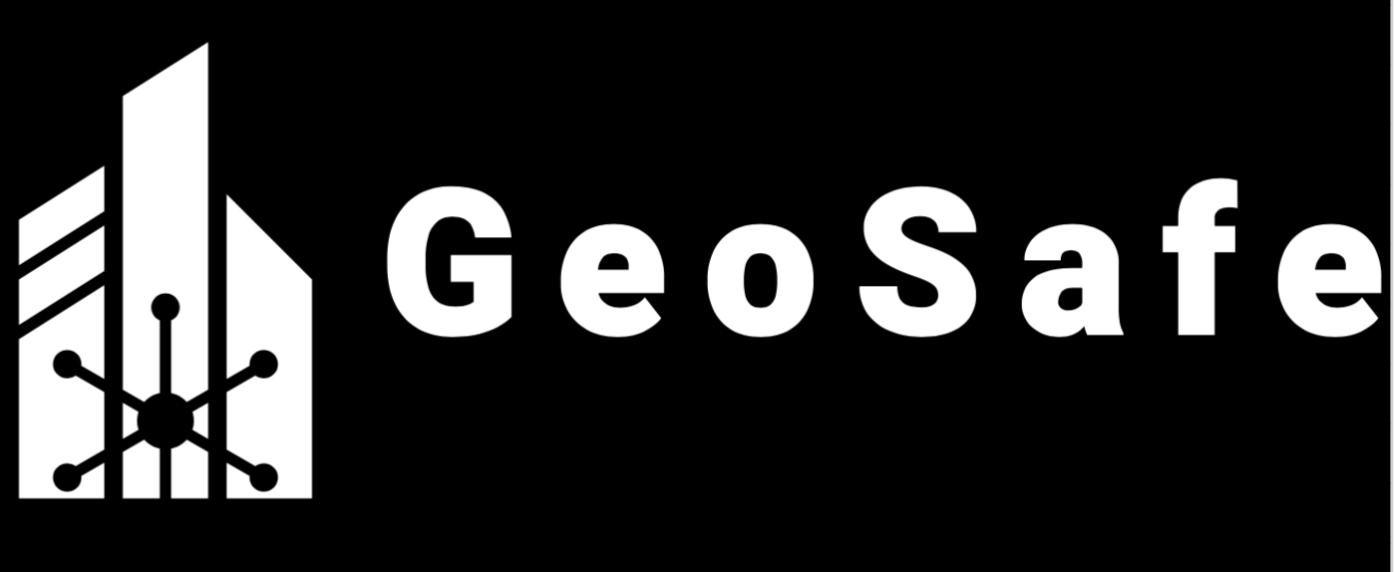 Work Schedule
6
GeoSafe EDI
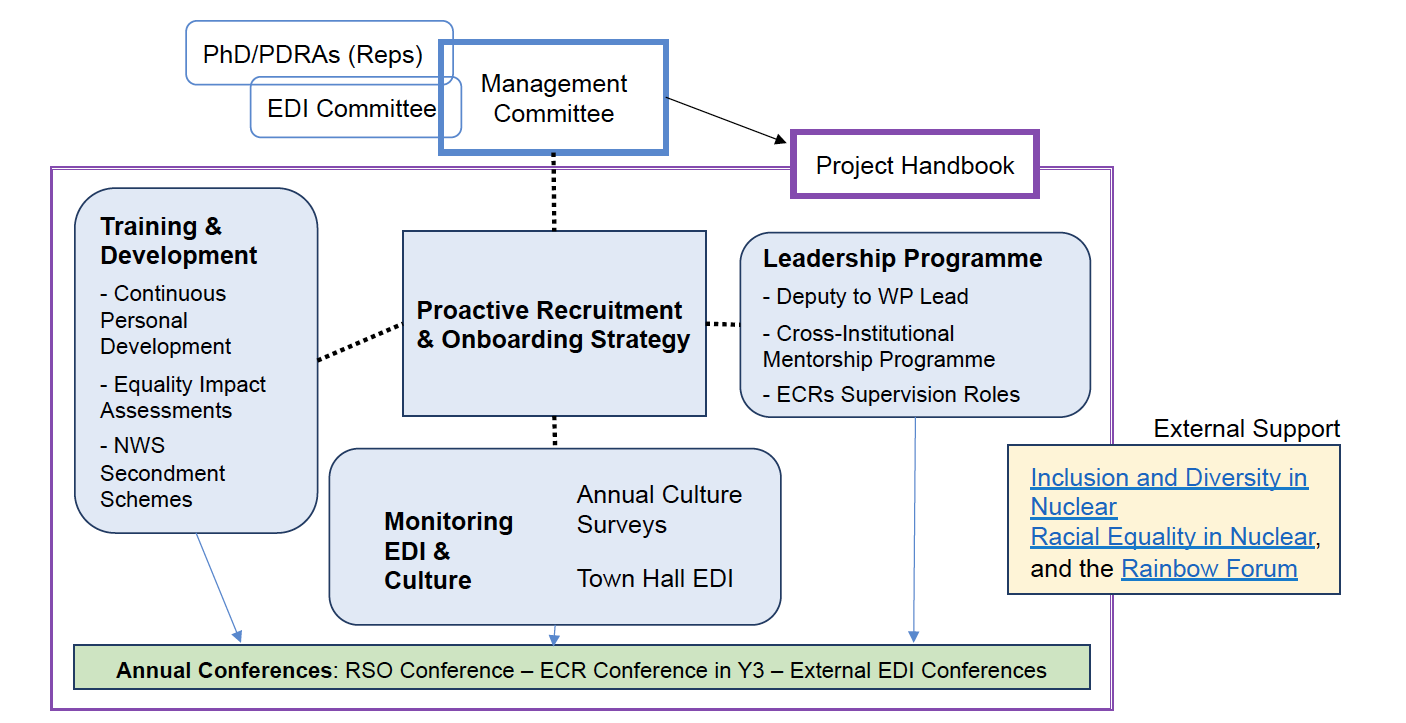 7